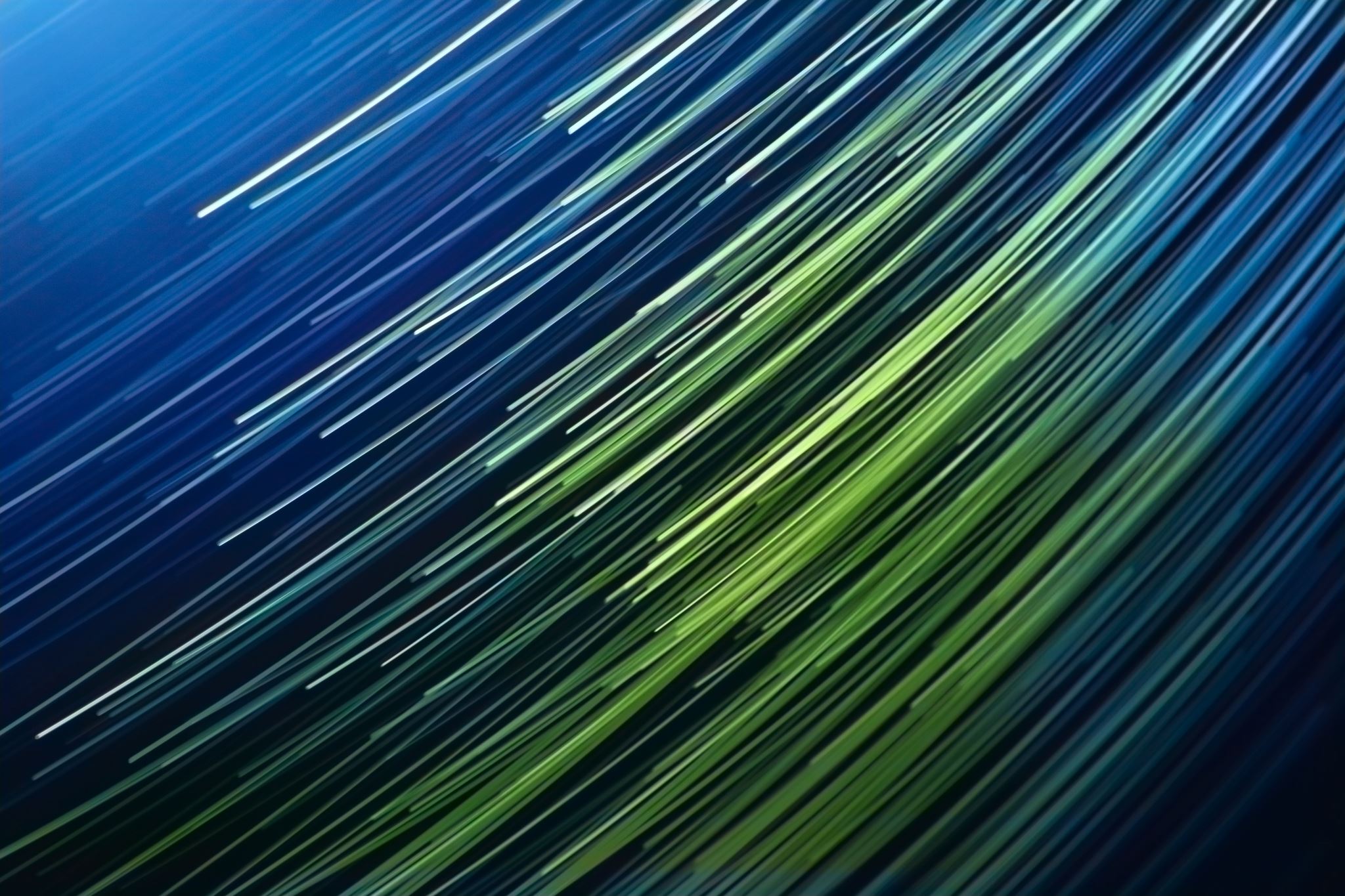 LE ANTICHE RELIGIONI POLITEISTE
I SUMERI E LA RELIGIONE
LA  ZIQQURAT
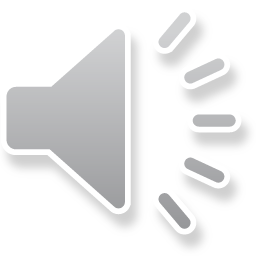 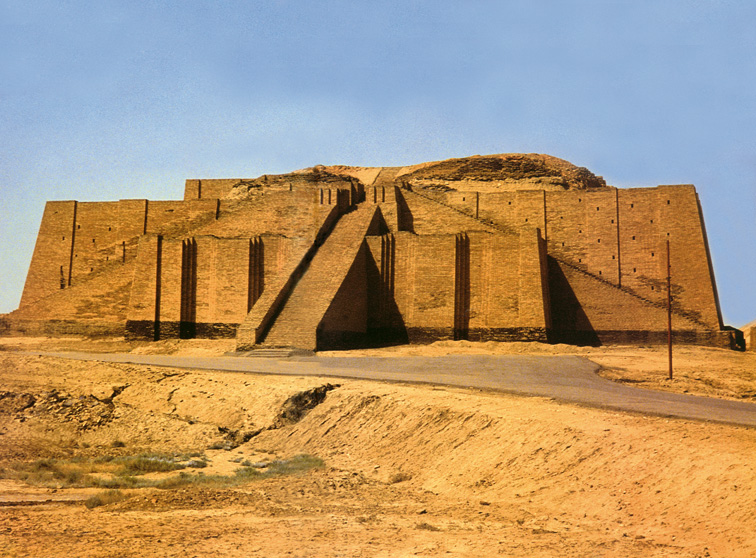 LA RELIGIONE DEGLI ASSIRI E DEI BABILONESI
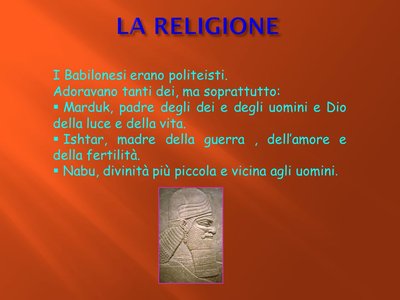 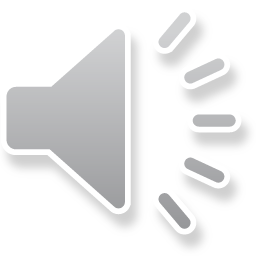 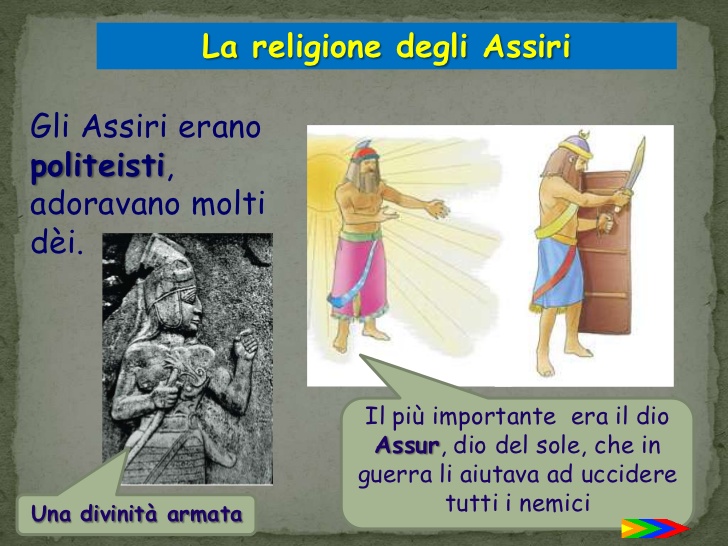 DALL’ ANTICA MESOPOTAMIA   E’ GIUNTO FINO A NOI IL MITO DELLA CREAZIONE DEL MONDO E DELL’ UOMO CHIAMATO<<ENUMA ELISH>>
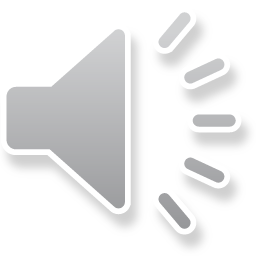 MARDUK CONTRO TIAMAT, bassorilievo dell’VIII secolo a.c.
ATTIVITA’:
FAI UNA RICERCA SULLA ZIQQURAT E SCRIVI LE NOTIZIE SUL QUADERNO. LEGGI E COMPLETA LA PAG. 8 DEL LIBRO.COSTRUISCI LA ZIQQURAT DI PAG.31 DAL LIBRO OPERATIVO.